Incidents and Injuries
Minute for Safety -
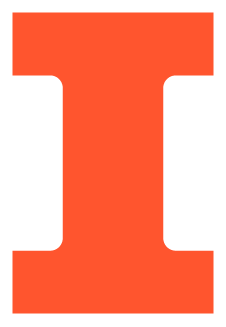 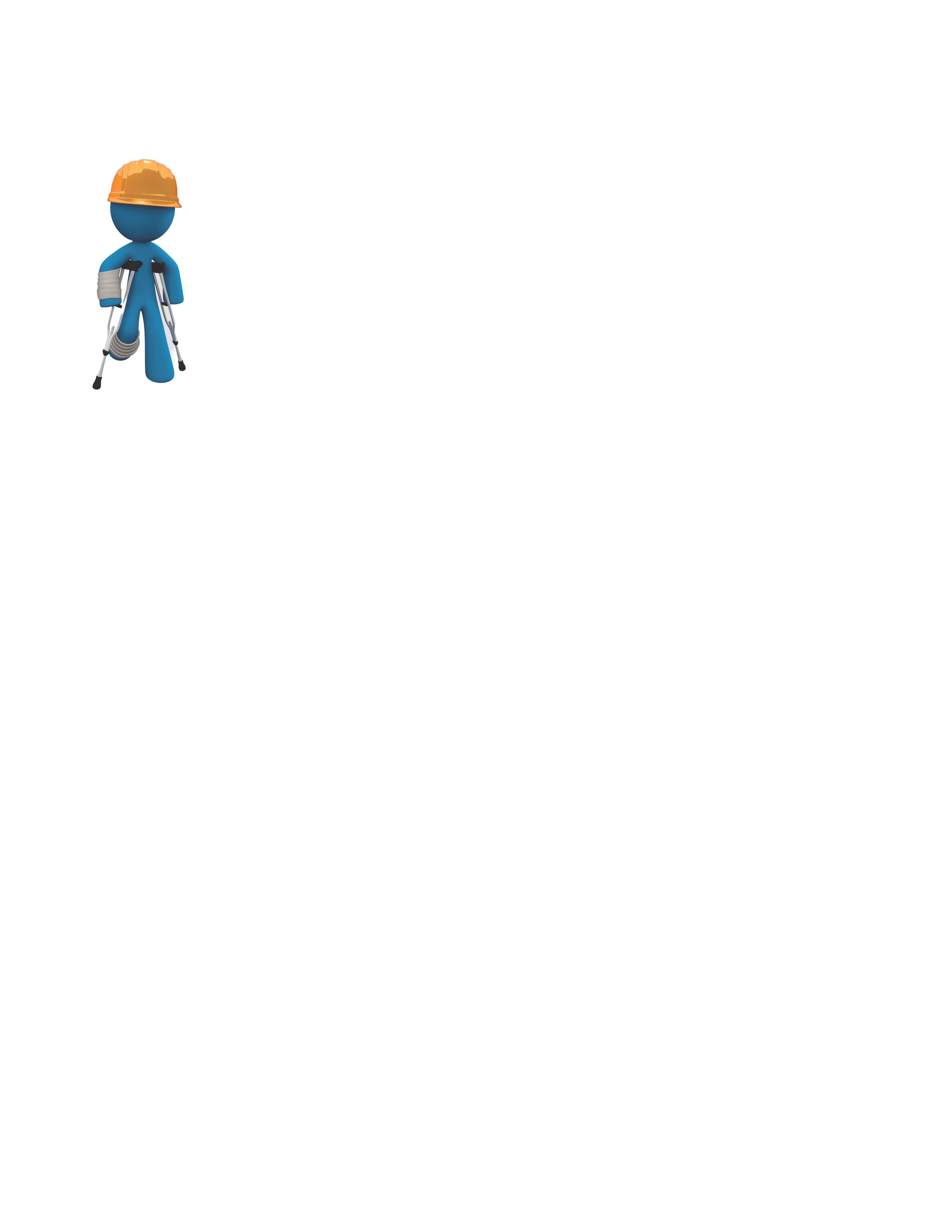 Response
- Employees, including students that are compensated for their work, should seek treatment at:
- Immediately report accident or incident to your supervisor
- If it is an emergency during business hours or after-hours, call 911.
Weekdays 8-5: Carle Occupational Medicine, OSF Occupational Health, or Safeworks Illinois
After hours and weekends: Carle Hospital Emergency Dept. or OSF Heart of Mary Medical Center Emergency Dept.
- Students may seek basic medical care at the McKinley Health Center or with their personal physician
Reporting
For any work-related exposure or injury during an incident, complete (employee and supervisor) the First Report of Injury form within 24 hours and send to the contacts listed on the form. 
All serious injuries must be reported immediately to the 24-hour hotline 217-255-2106
Additional resources:
For information regarding Workers Compensation, please see the University Office of Risk Management website.
Reporting Laboratory Incidents – Division of Research Safety
Injury Management – F&S Safety and Compliance
Serious Injury Poster
GRAINGER ENGINEERING
ISE / OFFICE OF SAFETY
[Speaker Notes: Immediately report accident/incident to supervisor
Promptly seek medical care as needed
Thoroughly complete and sign the First Report of Injury/Illness]